Encontro Nacional da CIJE
Direito à Permanência Escolar: Contribuição para políticas públicas
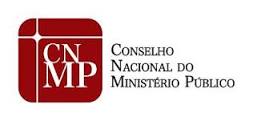 Nov 2022
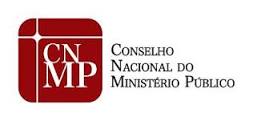 Constituição Federal
Art. 205. A educação, direito de todos e dever do Estado e da família, será promovida e incentivada com a colaboração da sociedade, visando ao pleno desenvolvimento da pessoa, seu preparo para o exercício da cidadania e sua qualificação para o trabalho. 

Art. 206. O ensino será ministrado com base nos seguintes princípios:
I - igualdade de condições para o ACESSO e PERMANÊNCIA na escola.
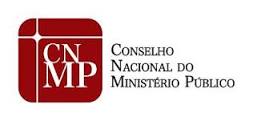 Identificação do Problema
Acesso à educação a partir do Ensino Fundamental praticamente  universalizado - taxas de atendimento altas (Anuário da Educação de 2021)  
Mas ainda enfrentamos a situação da evasão e abandono: 
1,1 milhão de crianças e adolescentes fora da escola em 2019 (dados PNAD – UNICEF, 2021). 
11%  crianças e adolescentes (11-19 anos) não estão frequentando a escola ( 2 milhões), sendo 4% da classe A/B e 17% da classe D/E. (UNICEF, IPEC, 2022)
Taxas de conclusão na idade apropriada mais baixas, dependendo da situação socioeconômica (anuário da Educação de 2021)
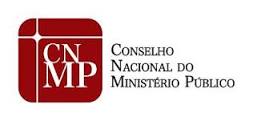 Identificação do Problema
**Problema atinge alunos maior vulnerabilidade socioeconômica, negros, indígenas, alunos com deficiência – os mesmos historicamente excluídos do acesso. 
Contextos familiares, sociais e econômicos influenciam a trajetória escolar, cujo sucesso não depende exclusivamente do mérito ou esforço do próprio aluno. 
Persiste a desigualdade da educação pela grande discrepância das condições para a permanência escolar. 
Uma das graves consequências para a evasão e abandono escolar:  maior risco de envolvimento infracional, cf. dados de escolaridade dos adolescentes em cumprimento de MSE.
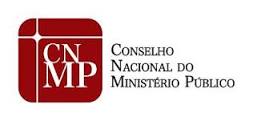 Tratamento Jurídico Atual
Predominam medidas coercitivas direcionadas à responsabilização dos pais (infração administrativa do art. 249, ECA, crime de abandono intelectual) ou de apenas comunicação dos pais e CT (Art. 12, VII e VIII, LDB)
Atuação passiva do Estado, como se a única atribuição fosse disponibilizar a vaga e aulas, enquanto a promoção da frequência fosse apenas função da família e aluno. 
*Mas as causas para o desengajamento escolar vão além da simples negligência parental  Precisamos superar a culpabilização da família e do aluno se queremos resultados diferentes.
Estudo CENPEC, contrariando esse entendimento, demonstra grande esforço de famílias em situação de vulnerabilidade social em garantir a escolarização dos filhos (BATISTA et al., 2017)
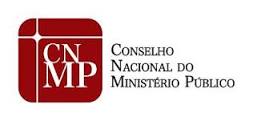 Necessidade de Atuação Estatal
Imprescindível atuação estatal para contribuir ativamente na superação das dificuldades para a permanência e aprendizagem dos alunos e haver igualdade de oportunidades.

Por meio de duas frentes: 
Atuação primordial da própria Educação
2) Atuação pelo Sistema de Garantia de Direitos (articulação intersetorial)
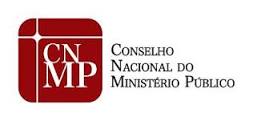 Atuação Educação
Art. 208, § 3º, CF 
Compete ao Poder Público recensear os educandos no ensino fundamental, fazer-lhes a chamada e zelar, junto aos pais ou responsáveis, pela freqüência à escola.

Art. 56, ECA
Os dirigentes de estabelecimentos de ensino fundamental comunicarão ao Conselho Tutelar os casos de:
 II - reiteração de faltas injustificadas e de evasão escolar, esgotados os recursos escolares
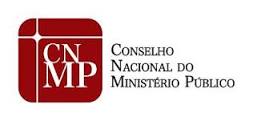 Atuação Educação
LDB, art. 12 
VIII - notificar ao Conselho Tutelar do Município a relação dos alunos que apresentem quantidade de faltas acima de 30% (trinta por cento) do percentual permitido em lei              
VI - articular-se com as famílias e a comunidade, criando processos de integração da sociedade com a escola

LDB, Art. 13
Os docentes incumbir-se-ão de:
III - zelar pela aprendizagem dos alunos;
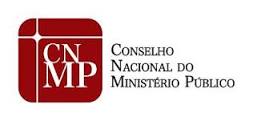 Atuação Educação
Pela proximidade da escola com estudante e família – melhores condições de atuar precocemente na tentativa de resgate e superação dos obstáculos à frequência escolar. 
Estudo do NERI (2009), com base no PNAD 2004 e 2006, concluiu que 40,3% das famílias dos que estão fora da escola relataram que o motivo é falta de interesse – demandam atuação da própria Educação. 
Dificuldades de aprendizagem e defasagem idade-série geram desinteresse para a frequência escolar. 
Estudo recente UNICEF; IPEP (2022) aponta que dentre os principais motivos está não conseguir acompanhar as atividades escolares e sentir que a escola é desinteressante.
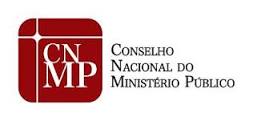 Atuação Educação
Os sistemas de ensino e as escolas precisam adotar providências, além do controle da frequência e comunicação dos familiares e pais, com fluxos e protocolos internos que englobem os seguintes recursos escolares: 
Busca Ativa 
Investigação Motivos 
Plano individual de estratégias para resgate do aluno 
Sistematização das causas de evasão/abandono – levantamento de dados (ex. Sistema Presença do PBF)
Elaboração de programas preventivos – focar alunos com maiores chances de abandono/evasão
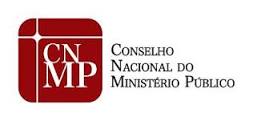 Atuação Educação
Para isso é importante haver: 
Regulamentação dessas atribuições escolares (por meio de resolução conselhos educação; portaria secretarial; decreto e lei municipal), para que os sistemas de ensino e escola tenham seus programas.
Estruturação das escolas com recursos materiais e humanos  suficientes (ex. L. 13935/19 – obrigatoriedade dos sistemas de ensino contratarem psicólogos e assistentes sociais )
Formação permanente dos professores (com recursos pedagógicos e estratégias para garantir a aprendizagem de todos alunos, independente da origem e situação familiar)
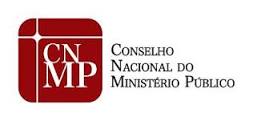 Atuação Educação
Para isso é importante haver: 
Recuperação de aprendizagem e reforço escolar – atendimento das peculiaridades e demandas específicas dos alunos (art. 12, V; 13, III e IV, LDB) 
Melhorar gestão democrática – as estratégias para combate abandono/evasão escolar tem que estar no PPP. 
Maior acolhimento e aproximação dos familiares e alunos
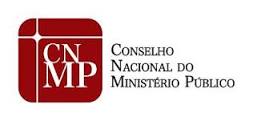 Atuação Intersetorial
Para os motivos que extrapolam o alcance direto da atuação da educação é que haverá o encaminhamento para a rede, que, junto com a Educação, buscará a solução para a superação das dificuldades para a frequência escolar. 
São os casos mais complexos, que demandam uma abordagem integral e articulada, com os serviços que realizam o atendimento dos alunos e suas famílias. 
Criação de comissão intersetorial e elaboração de fluxos para análise/construção conjunta de estratégias para os casos (enquanto não houver fluxo/comissão, pode ser via secretaria de Educação ou Diretoria de Ensino).
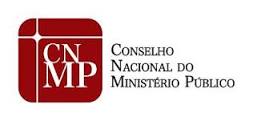 Atuação Intersetorial
Com base no exemplo de políticas intersetoriais e estudos específicos (Bichir, Canato e Stephanelli , 2017), constata-se que será importante para garantir a intersetorialidade: 
Maior clareza da regulamentação da atuação intersetorial – qual o papel de cada setor (em leis municipais, decretos, portarias intersecretariais, planos) 
Arranjos de coordenação: ex. comissão intersetorial – composta por integrantes dos setores envolvidos para elaborar fluxos e protocolos de atuação (com contribuição da linha de frente)
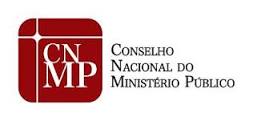 Atuação Intersetorial
Instrumentos de coordenação: sistema de comunicação, compartilhamento de informações, levantamento de dados, reuniões para discussão de casos 
Condições materiais e de recursos humanos 
Formação dos profissionais para a implementação da intersetorialidade (somos preparados para atuar separadamente) 
Supervisão por autoridade com legitimidade 
Prestação de contas
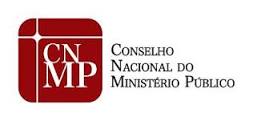 Atuação do MP
Recomendação CNMP 94/22: Recomenda aos ramos e às unidades do Ministério Público a adoção de medidas que promovam a busca ativa escolar e a recomposição de aprendizagem, para minimizar os prejuízos advindos da pandemia de Covid-19.
Instauração de PAA para fomentar a o aprimoramento da política pública pelo sistema de ensino/ escolas e todo sistema de garantia de direitos, para o alcance de estratégias eficazes na superação das dificuldades do aluno e de sua família que impedem a frequência e o bom desempenho escolar, eliminando as desigualdades e proporcionando o pleno desenvolvimento de todos os estudantes.
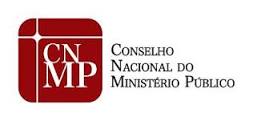 Referências bibliográficas
MONTEIRO, Mirella C.B.. A Garantia da Permanência Escolar: contribuição para políticas públicas. 2021. https://mpspbr-my.sharepoint.com/:b:/g/personal/mirellamonteiro_mpsp_mp_br/EXcdr9waZHxBtLXxi6U9DrEBnp8wndA63yYyrPRdFYRL_A?e=dumc33
BATISTA, Antônio Augusto Gomes; CARVALHO-SILVA, Hamilton Harley de; ALVES, Luciana. Família, escola, território vulnerável. Cadernos CENPEC, [S.l.], v. 7, n. 1. p. 3-39, 2017. <https://www.cenpec.org.br/wp-content/uploads/2019/08/Fam%C3%ADlia-Escola-Territ%C3%B3rio-Vulner%C3%A1vel.pdf>
BICHIR, Renata; CANATO, Pamella; STEPHANELLI, Raíssa. Capacidades estatais para a implementação de políticas intersetoriais, 2017. <https://www.congresoalacip2017.org/arquivo/downloadpublic2?q=YToyOntzOjY6InBhcmFtcyI7czozNToiYToxOntzOjEwOiJJRF9BUlFVSVZPIjtzOjQ6IjE0NTEiO30iO3M6MToiaCI7czozMjoiYzU1MzQyMmNmODFkZjE2ZjVjZDAzODA1ZGUxYTE1ODAiO30%3D>. 
UNICEF; IPEC. Educação brasileira em 2022 –a voz de adolescentes. https://www.unicef.org/brazil/media/20186/file/educacao-em-2022_a-voz-de-adolescentes.pdf. 2022. 
UNICEF. Enfrentamento da Cultura do Fracasso Escolar: reprovação, abandono e distorção idade-série. Brasília, 2021. https://trajetoriaescolar.org.br/wp-content/uploads/2021/01/web_unicef-cultura-fracasso-escolar-vf.pdf
OBRIGADA!

mirellamonteiro@cnmp.mp.br
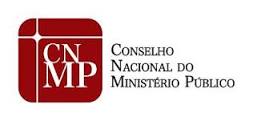